Unit 8  Food and drink

Theme:
Action and protest

Grade 8
Aims of the lesson:

Learn vocabulary to do with action and protest
Learn the use of will and might
Practise using will, won’t, might and might not to make prediction
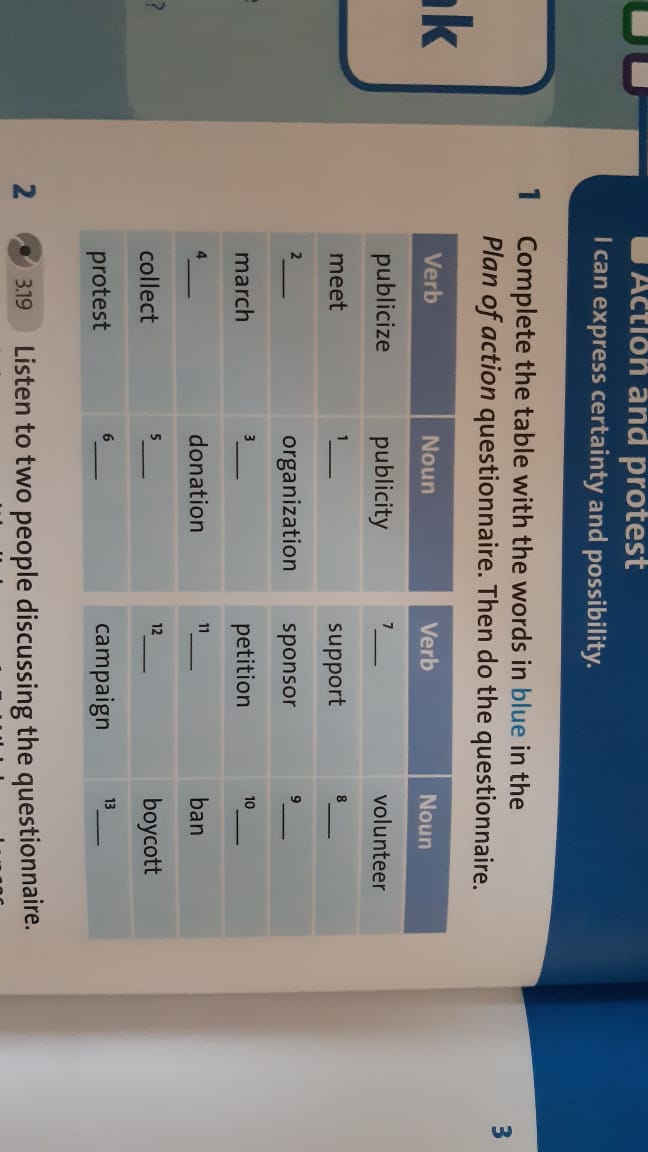 Ex 1. Complete the table with the words in blue in the Plan of action questionnaire. Then do the questionnaire.
VOCABULARY:
publicize – жария ету                        publicity – жариялылық
meet v– кездесу, танысу                   meeting n –кездесу
organize v –ұйымдастыру                organization n– ұйым
march – марш, маршпен жүру      
donate v –жанашырлық жасау
donation n – қайырымдылық
collect – жинақтау
collection –жинақ, коллекция
protest v – қарсылық көрсету
protest n – қарсылық
volunteer v-ерікті түрде ұсыну
volunteer n – ерікті, волонтер
support v –қолдау жасау
supporter –қолдаушы  My best supporter is my dad.  
sponsor v– көмектесу,  жәрдемдесу 
petition – петиция, өтініш хат, қолдау хат
ban – тыйым салу
boycott-бойкот, наразалық жариялау
campaign – кампания, кампания өткізу
Listening:
Ex 2.p 92. 
 CD 3.19. Listen to two people discussing the questionnaire. Match opinions a-e with dialogues 1-5. Which sentences express certainty?   

certainty- сенімділік
Ex 3 p 93: Complete the key phrases with the words in the box.
 suggestions – ұсыныс

Which phrases make suggestions? Which phrases comment on      
(ұсыныс жасау)                              suggestions?  (ұсынысқа        
                                                         комментарий айту)
will and might 
https://youtu.be/XJ2MCLvs5Ro 

might – мүмкін
I might volunteer if I’ve got time. He might not be at home now.

will :  She’s agreed. She’ll support us. 
will not = won’t    Your plan won’t work. It’s impossible.
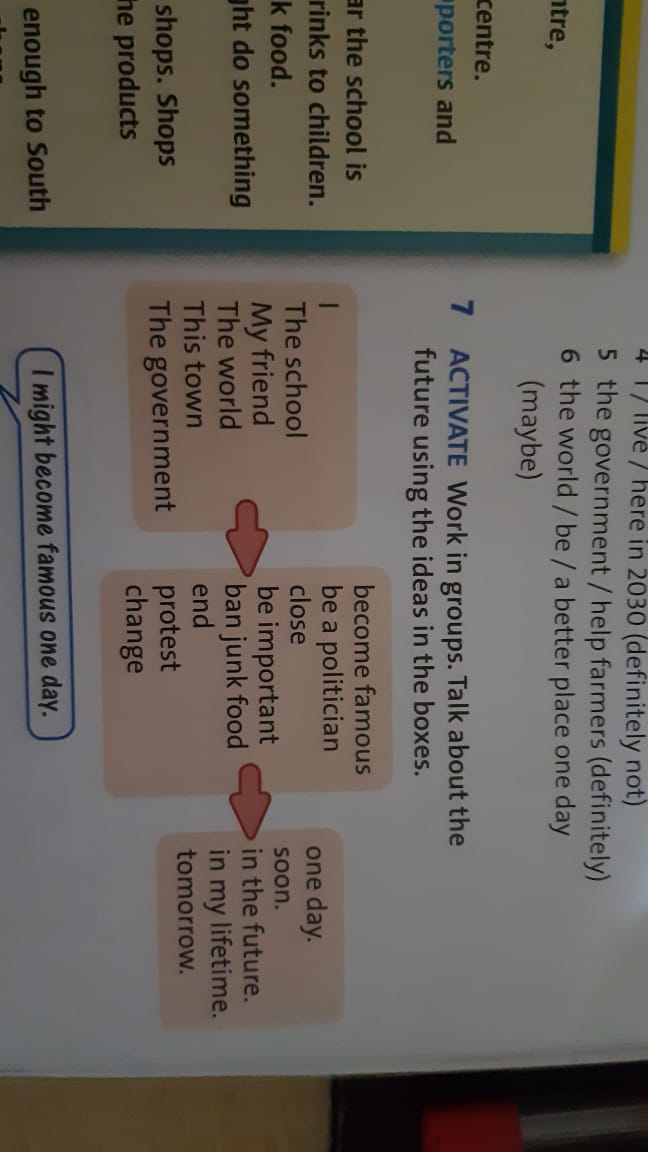 Ex 7. p 93. let's make a lot of examples on this rule
Writing:
Ex 6. p93.  Write the sentences using will, won’t, might and might not.
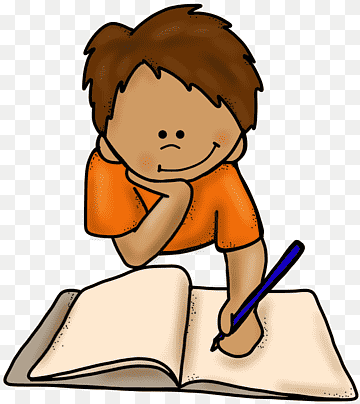 Home task:  Tasks from the WORK BOOK on p 64.

The lesson is over. Good luck, learners!